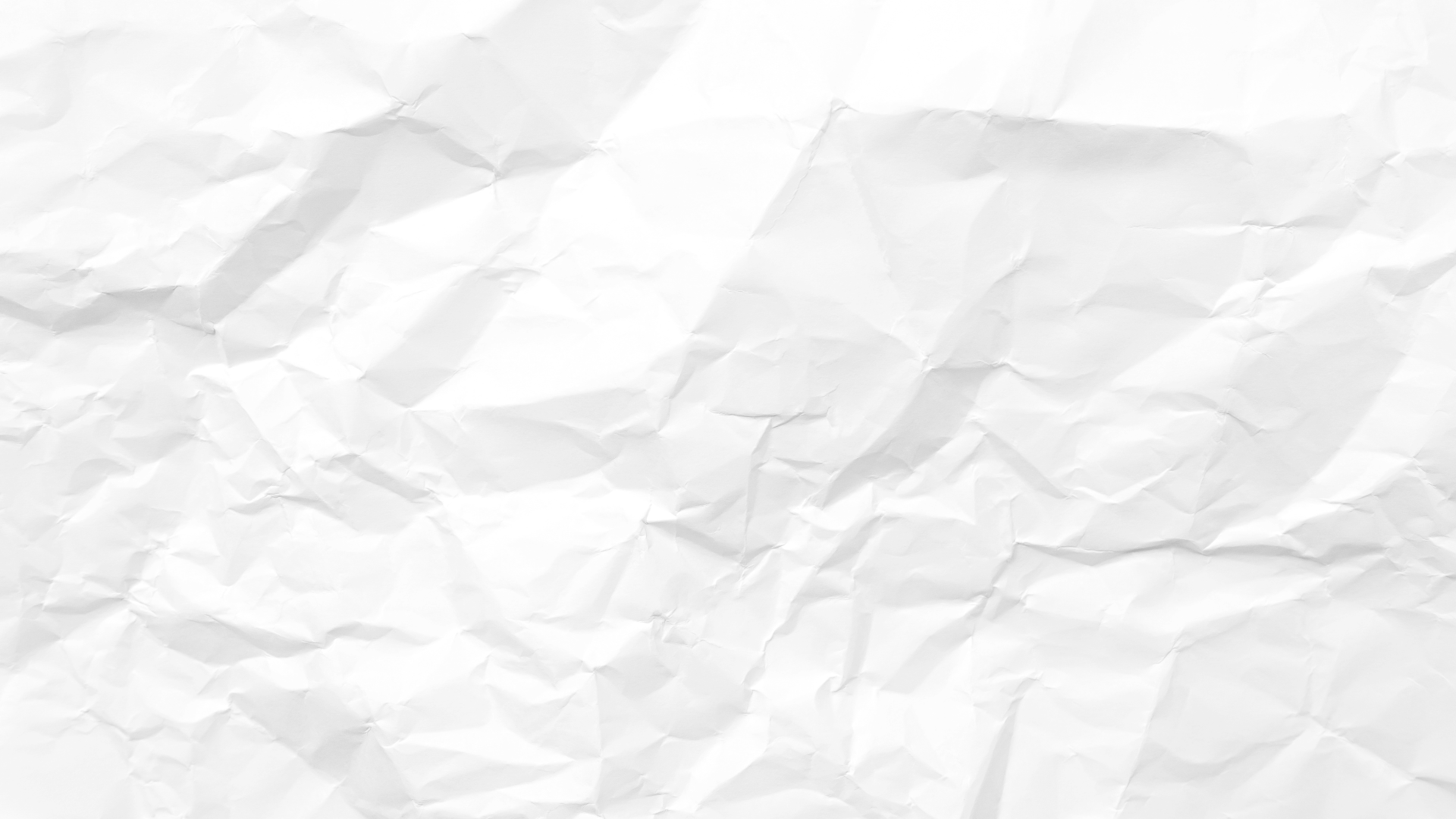 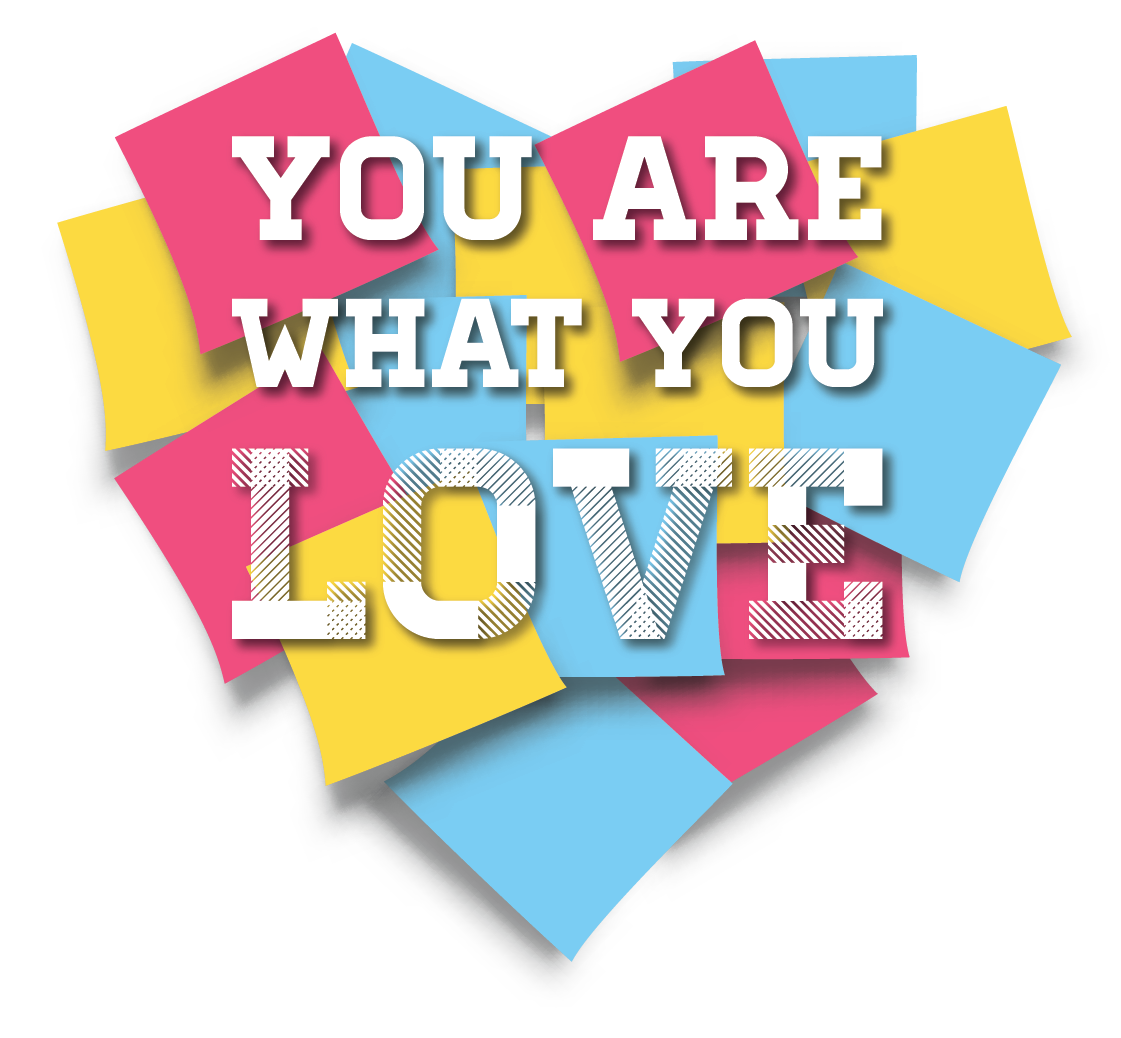 IN LOVE WITH THE ENDING
20231029
Welcome back to our LifeGroup study, You Are What You Love.    Today’s study is called In Love with the Ending.  
Everyone is aiming at a believed or envisioned telos (fulfillment, goal, ultimate end).  
As followers of Jesus, we want to be aiming at 
and animated by Jesus’ vision of the good life 
which he calls life in the kingdom of God.  
This is life with God.  It’s the life we were created to live.  
The goal of this study is that we would be captured 
by a vision of the kingdom and its king.     
That vision can help us cultivate our lives to grow our love 
for Jesus and his kingdom through the liturgies we live.
My Big Goal

When I was a young adult I had a big goal.    
My big goal was to attend a Christian college 
where I could get training in the Bible.     
My goal was realized in 1989 when I packed up my things 
and made the long drive from my home in London Ontario 
to Toccoa, Georgia to attend Toccoa Falls College!   
 How about you?    What big goal have you set in your life?     
How did things go with achieving your goal?    
Share your story with the group!
Every liturgy, rhythm, routine, habit that we participate in 
has an implicit vision of flourishing built into it.  
In other words, every liturgy has an end goal, 
an ultimate good built into it.  
For followers of Jesus, our big goal 
is to fall in love with the ending – the Kingdom of God.    
For today’s study we’ll grow our love for God’s kingdom 
by getting to know the attributes of the kingdom of God.
THE KINGDOM OF GOD IS ETERNAL 
 
44 “In the time of those kings, the God of heaven 
will set up a kingdom that will never be destroyed, 
nor will it be left to another people. 
It will crush all those kingdoms and bring them to an end, 
but it will itself endure forever.  
Daniel 2:44 NIV
 
11 and you will receive a rich welcome 
into the eternal kingdom of our Lord and Savior Jesus Christ.  
2 Peter 1:11 NIV
Why is it a big deal that the kingdom of God is eternal?

 
What does this mean for you and me?
THE KINGDOM OF GOD IS SPIRITUAL

 Jesus said, “My kingdom is not of this world. 
If it were, my servants would fight 
to prevent my arrest by the Jewish leaders. 
But now my kingdom is from another place.”  
John 18:36 NIV
 
For the kingdom of God is not a matter of eating and drinking, 
but of righteousness, peace and joy in the Holy Spirit …
Romans 14:17 NIV
How does the fact that Jesus’ kingdom is spiritual 
make it different from other kingdoms?
 
How does Romans 14:17 help us see 
how to orient our lives toward this kingdom?
THE KINGDOM OF GOD IS UNIVERSAL
 
“The Lord has established his throne in heaven, 
and his kingdom rules over all.”  
Psalm 103:19 NIV
 
“For he has rescued us from the dominion of darkness 
and brought us into the kingdom of the Son he loves, 
14 in whom we have redemption, the forgiveness of sins.”  
Colossians 1:13-14 NIV
What does it mean that the kingdom of God is universal?

What impact does being in this universal kingdom have in our lives?
THE KINGDOM OF GOD IS DYNAMIC


Look up and READ:   Mark 4:26-32
 
33 He told them still another parable: 
“The kingdom of heaven is like yeast that a woman took 
and mixed into about sixty pounds[a] of flour 
until it worked all through the dough.”  
Matthew 13:33 NIV
Why do you think Jesus would use parables 
about things like seed and yeast to describe the kingdom of God?
 
How might these parables help you appreciate 
how God is at work in your life?
THE KINGDOM OF GOD IS RIGHTEOUS

“your kingdom come, your will be done, 
on earth as it is in heaven.”  
Matthew 6:10 NIV
 
“Of the greatness of his government and peace 
there will be no end.
He will reign on David’s throne and over his kingdom, 
establishing and upholding itwith justice and righteousness 
from that time on and forever.  
The zeal of the Lord Almighty will accomplish this.”  
Isaiah 9:7 NIV
Why would Jesus pray, “Your kingdom come …”?
 
How does this attribute of God’s kingdom (righteous) 
make it beautiful and attractive to us?
THE KINGDOM OF GOD IS BLESSED

Look up and READ:   Matthew 5:3-12

“He will wipe every tear from their eyes. 
There will be no more death’[a] or mourning or crying or pain, 
for the old order of things has passed away.”  
Revelation 21:4 NIV
What does it mean that the kingdom of God is blessed?

How have you experienced God’s blessing recently?
Think back through the attributes of God’s kingdom we have studied.     
As you think about growing your love of God’s kingdom, 
which of these attributes is particularly significant for you?    
How might you focus in on this attribute of God’s kingdom this week?
The kingdom we have been learning about today is ruled by a king 
- KING JESUS.     

Orienting our lives to love God’s kingdom 
is ultimately about growing our love and loyalty to our King.   

36 Jesus said, 
“My kingdom is not of this world. 
If it were, my servants would fight to prevent my arrest by the Jewish leaders. 
But now my kingdom is from another place.”   
37 “You are a king, then!” said Pilate.
Jesus answered, 
“You say that I am a king. 
In fact, the reason I was born and came into the world is to testify to the truth. 
Everyone on the side of truth listens to me.”   
John 18:36-37  NIV
In his trial before Pilate, 
Jesus talks about the kingdom of God and his role as king.   
Why would this have been so radical in Jesus’ time?
 
What does it mean to you 
to love and follow Jesus as your King?
PRAY:
 
Pray this prayer out loud together as a group. 
9 “‘Our Father in heaven,hallowed be your name,10 your kingdom come,your will be done,    on earth as it is in heaven.11 Give us today our daily bread.12 And forgive us our debts,    as we also have forgiven our debtors.13 And lead us not into temptation,[a]    but deliver us from the evil one.[b]’
Matthew 6:9-13 NIV